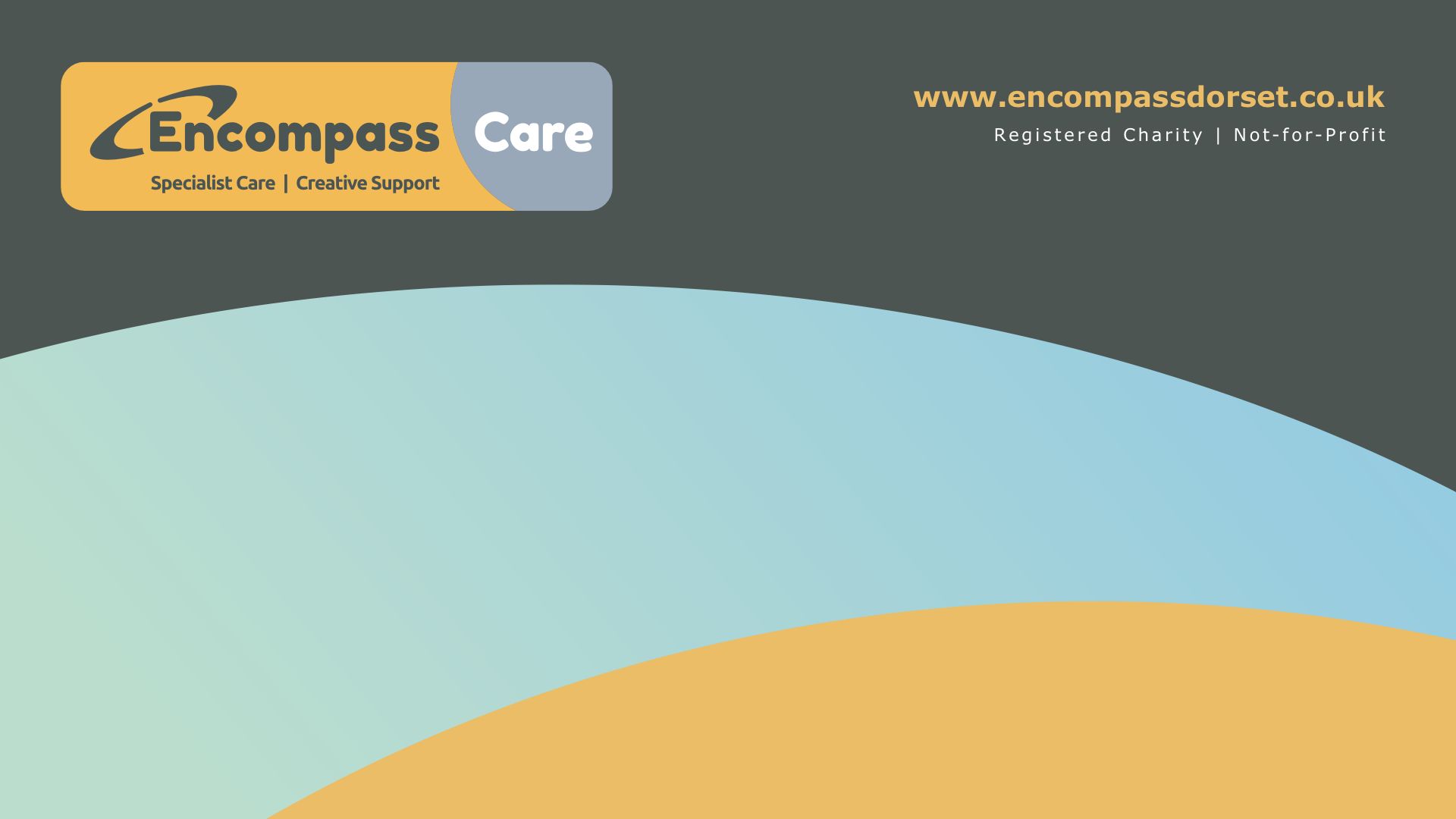 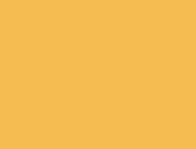 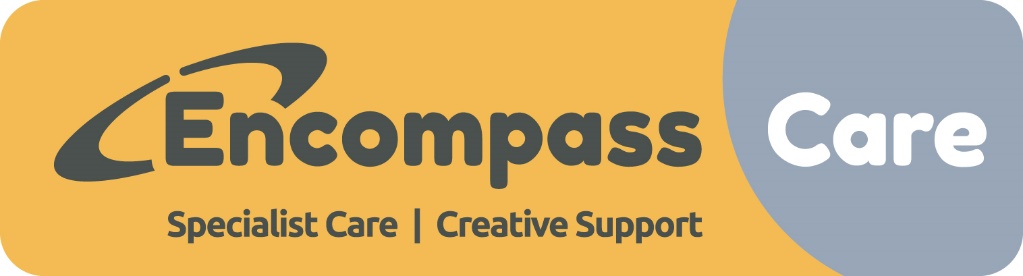 Encompass Specialist and Complex Services Pathways
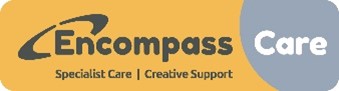 Referral Pathways Step 1
Care Act Assessment 
(Eligible)
Commissioner Referral/ Self Referral to purchase Encompass Support
72 hours for assessment 
Rapid Response
3-5 working days for assessment
Rehabilitation and Recovery
3 -5  working days for assessment  Short Term 
Reablement Community and vocational
48 – 72 hours for assessment
Community Outreach
Medium term
 3 – 12 months
Short Term 6– 12 weeks
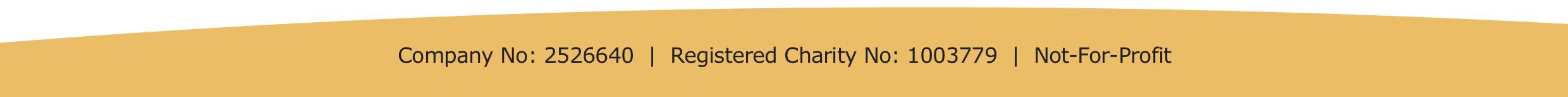 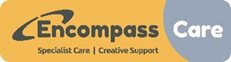 Rapid Response Pathway - Crisis Intervention
Assume own accommodation
Person in crisis – referred by CMHT/AOT/ASC
Can person be supported at current accommodation?
Risk Assessment completed in 24 hours
Triage primary need- to identify appropriate support package
YES – Crisis Support Provided up to 24/7
Crisis Resolve in 72 Hours
NO – cannot accept referral
YES – withdraw support – CMHT/AOT decision
NO – Referrer decides next support route
Step Up Bed
Criminal Justice System
Different Agency
Acute Setting
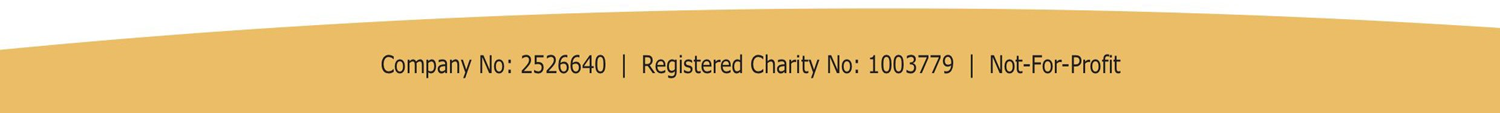 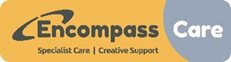 Rehab and Recovery Pathway -  Accommodation Based
Person in Acute Services – ready for discharge
Does the person have accommodation to return to?
Yes- Assess and support person whilst in acute setting
NO – refer to Homelessness Team
Discharge Plan to be developed and date set.
Draft Personalised Support package
Person Discharged to Encompass Specialist Complex Services – Rehab and Recovery
Agree Purchase Order
3 / 6 week review personalised  support plan with circle of support, family, Social Worker CMHT and  Encompass Team
Yes- Support Continues
Does the person need to continue with the same level of support?
12 Week Review
18 Week Review
Independent
Yes – complete episode of support
Rehab ends and Outreach step down begins
No – Outreach/Short Term Enablement Team
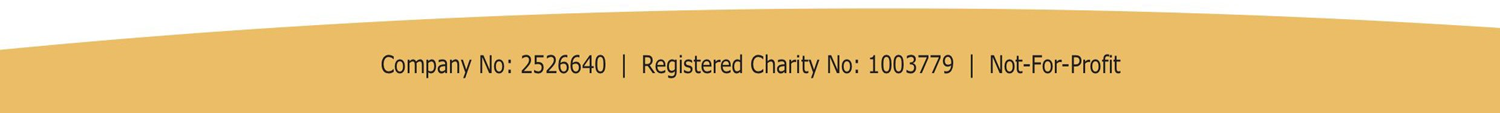 Short Term Enablement PathwayCommunity Outreach
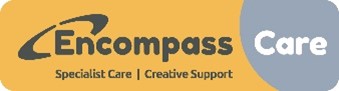 CMHT/AOT/ASC/Private referral to service
CMHT/AOT/ASC/Private referral to service
Meet person in home environment - Family / Person Centred Assessment strengths –based approach - Risk Assessment and understand desired personal outcomes
VOCATIONAL  OUTCOMES:
WORK 
VOLUTEERING 
MICRO ENTERPRISE
LIFESTYLE OUTCOMES:
SOCIAL ACTIVITY
COMMUNITY CONNECTION
DAY TME OCCUPATION
FRIENDSHIPS/FAMILY/RELATIONSHIPS
INDEPENDENCE OUTCOMES:
HEALTH AND WELL-BEING 
PERSONAL CARE
LIVING SKILLS
NAVIGATING COMMUNITY
CO-PRODUCED  PERSONALISED  SUPPORT PLAN AGREEMENT
3 / 6 MONTH REVIEW – CIRCLE OF SUPPORT & MDT RE-ASSESSMENT
CONTINUE SUPPORT
STEP DOWN FROM COMMUNITY OUTREACH
PROGRESSING - REVIEW SUPPORT PLAN
12 MONTH REVIEW
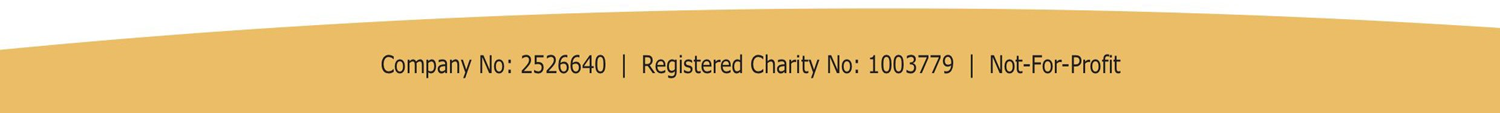 3
5